Федеральное государственное бюджетное образовательное учреждение высшего образования "Красноярский государственный медицинский университет имени профессора В.Ф. Войно-Ясенецкого" Министерства здравоохранения Российской ФедерацииКафедра травматологии, ортопедии и нейрохирургии с курсом ПО
Тема: Переломы диафиза, проксимального и дистального отдела бедра

Выполнил клинический орденатор: Шарипов Ш.А.
Проверил профессор: Гатиатулин Р.Р.
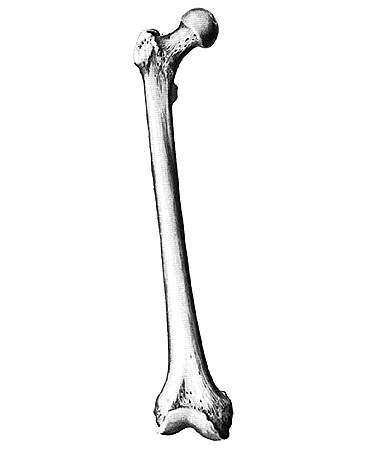 Классификация
Переломы головки и шейки бедренной кости
Вертельные переломы бедренной кости
Переломы диафиза бедренной кости
Переломы мыщелков бедренной кости
Переломы головки и шейки бедренной кости
В основном возникают у лиц пожилого и старческого возраста; у женщин в 2 раза чаще, чем у мужчин.
Этиология: в результате удара большого вертела о твердую поверхность.
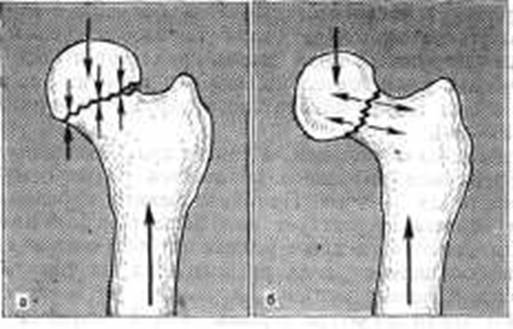 Клиника и диагностика
Боль в области тазобедренного сустава.
Наружная ротация
Укорочение конечности
Симптом «прилипшей» пятки
Нарушение линии Розера – Нелатона, Шемакера, Ланге, треугольник Бриана.
Положительный симптом Аллиса.
Рентгенография
Наружная ротация
Нарушение линии Розера - Нелатона
Нарушение линии Шемакера
Линия Ланге
Симптом Аллиса
Рентгенограмма
Классификация преломов головки по АО
Классификация переломов шейки по АО
Лечение
Консервативное лечение:
Функциональное 
Скелетное вытяжение
Оперативное лечение:
Погружной остеосинтез:
открытый; 
закрытый. 
Артродез 
Эндопротезирование:
тотальное; 
гемиартропластика. 
Компрессионно - дистракционный остеосинтез 
Межвертельная остеотомия
Скелетное вытяжение
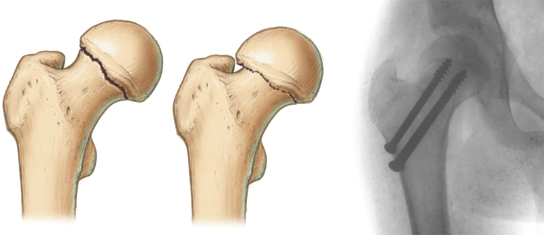 Остеосинтез винтами
Остеосинтез перелома шейки бедра системой DHS (Dynamic Hip Screw - динамический бедренный винт)
Схема остеосинтеза по Г.А. Илизарову
Эндопротезирование
Осложнения
Асептический некроз головки бедренной кости
Ложный сустав
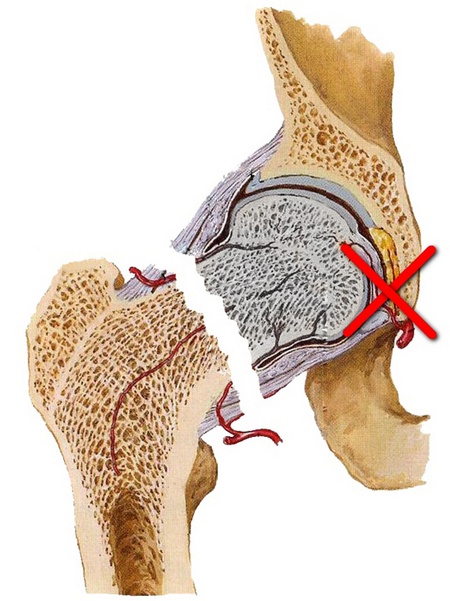 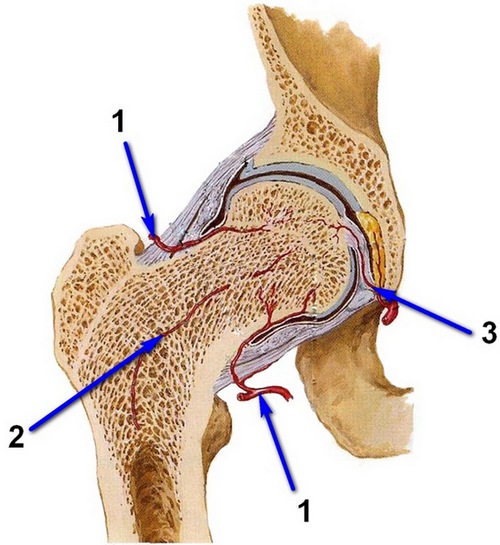 Вертельные переломы
В основном возникают у лиц пожилого и старческого возраста; у женщин в 2 раза чаще, чем у мужчин.
Этиология: в результате падения на бок или удара большого вертела о твердую поверхность.
Классификация
Клиника и диагностика
Сильная боль в области тазобренного сустава
Укорочение конечности
Ротация кнаружи
Резкая болезненная пальпация в области большого вертела
Рентгенограмма
Наружная ротация
Рентгенограмма
Лечение
Консервативное:
Скелетное вытяжение (1,5 – 2 мес.)
Функциональное (ходьба с помощью костылей без опоры 1,5 – 2 мес.)
Оперативное:
Погружной остеосинтез
ВЧКДО АВФ
Погружной ОС
Схема чрескостного остеосинтеза
Переломы диафиза бедренной кости
Этиология: возникают от сильного удара (деревом, тяжелым предметом, автомобилем) в область бедра.
Классификация
Простой спиральный
Простой косой 
Простой поперечный
Клиновидный спиральный
Клиновидный фрагментарный
Сложный перелом (спиральный + детализация)
Сложный  сегментарный
Сложный иррегулярный
По отделам
Клиника и диагностика
Боль в области бедра
Укорочение конечности
Ротация кнаружи
Симптом Климана (складка кожи над надколенником)
Рентгенограмма
Рентгенограмма
Лечение
Консеравтивное:
Скелетное вытяжение (6-8 нед.)
Тазобедренногипсовая повязка (8-10 нед)
Оперативное:
Погружной остеосинтез
Интрамедуллярный остеосинтез
ВЧКДО АВФ
Тазобедренногипсовая повязка
Скелетное вытяжение
Погружной остеосинтез
Интрамедуллярный остеосинтез титановам стержнем
Остеосинтез блокируемым штифтом
ВЧКДО АВФ
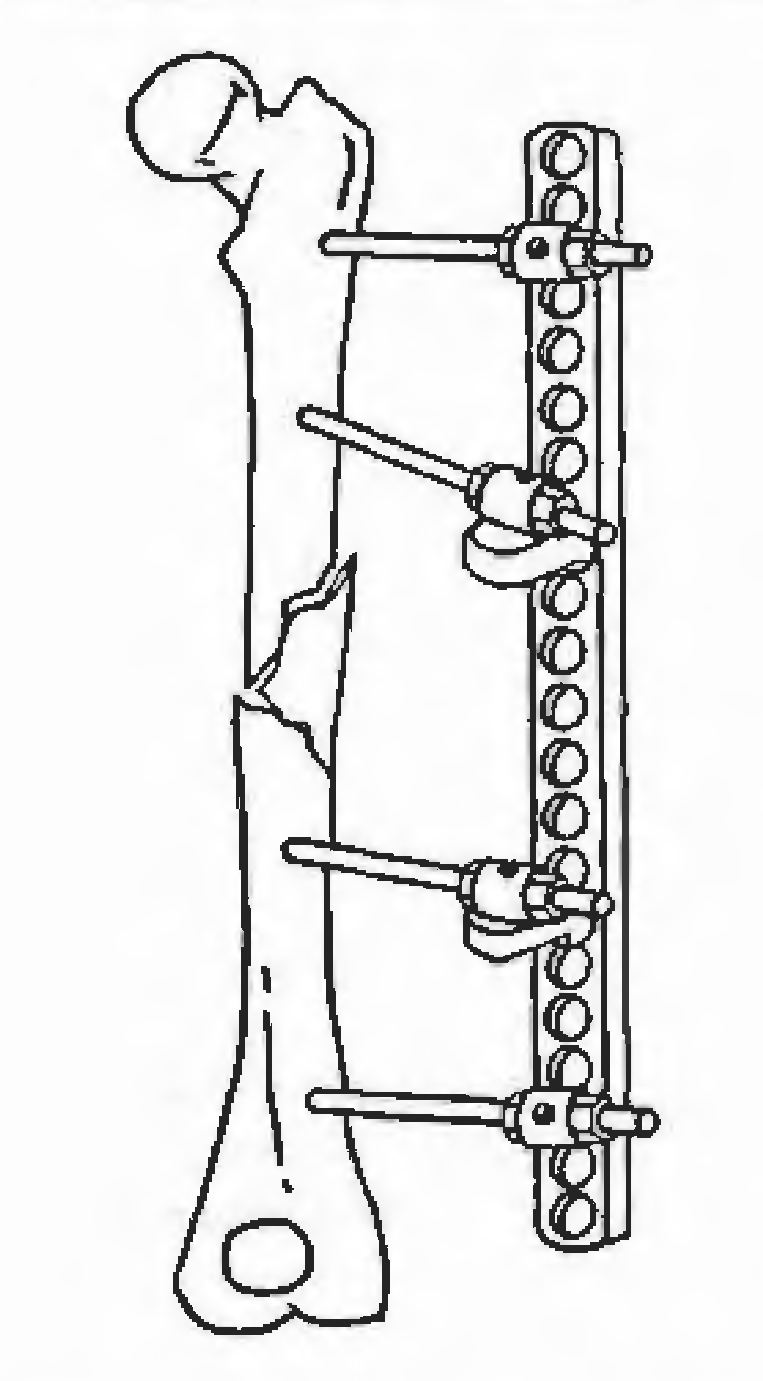 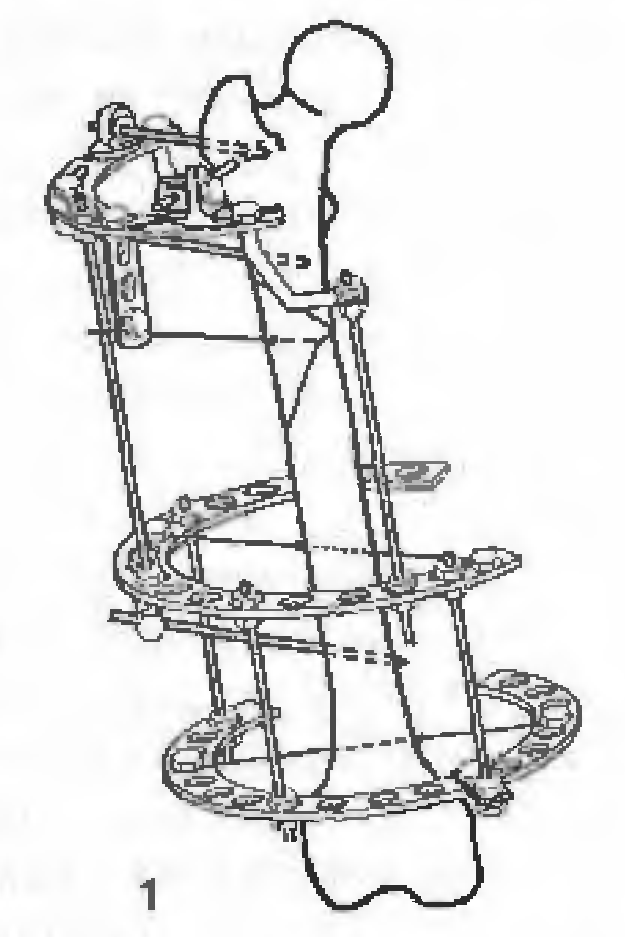 Переломы мыщелков бедра
Патомеханогенез: при насильственном отклонении голени кнаружи или кнутри; при падении с высоты на выпрямленные ноги; при прямом ударе по коленному суставу.
Клиника и диагностика
Боль в коленном суставе
Гемартроз (контуры сустава сглажены, окружность его увеличена)
Баллотирование надколенника
Рентгенограмма
гемартроз
рентгенограмма
Лечение
Консервативное:
Иммобилизация гипсовой лонгетой
Скелетное вытяжение (за бугристость большеберцовой кости на 1,5 – 2 мес.)
Оперативное:
Накостный остеосинтез 
Остеосинтез винтами
иммобилизация
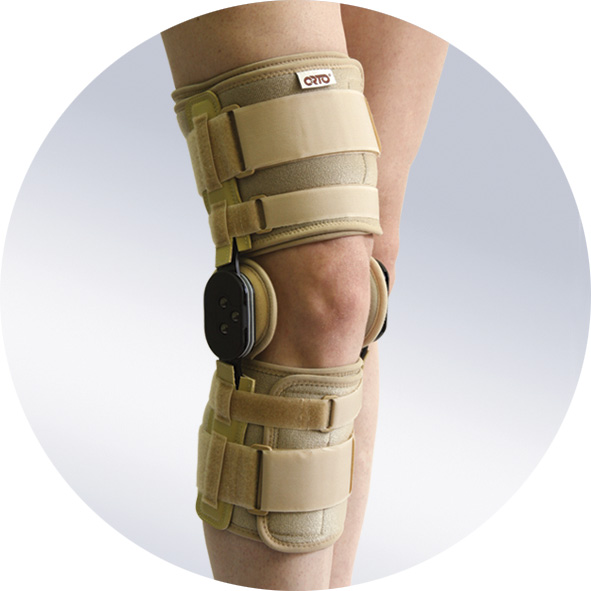 Накостной пластиной
Остеосинтез винтами
Схема остеосинтеза по Г.А. Илизарову